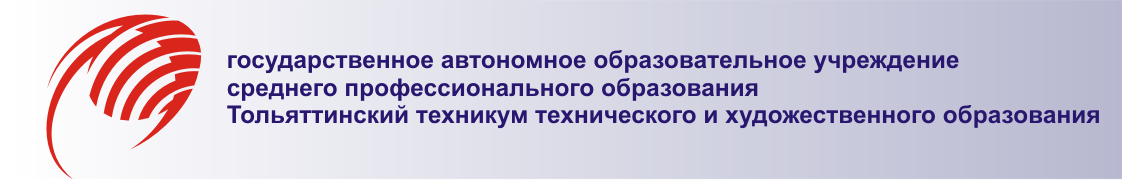 Мультимедийная презентация по теме:«Средства ИКТ»
Выполнил преподаватель 
Колобова Вера Викторовна
Тольятти 2014 г.
Описание используемых ссылок на ЭОР
Описание используемых ссылок на ЭОР
Содержание
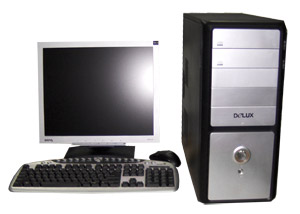 Архитектура компьютеров
Многообразие внешних устройств
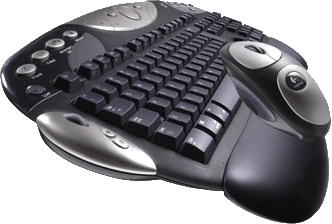 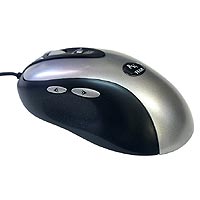 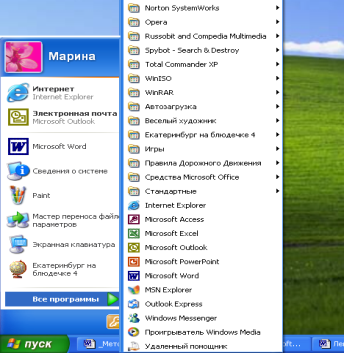 Виды программного обеспечения
Общая схема устройства компьютера
Процессор
Внутренняя память
Информационная магистраль
(шина данных, шина управления, шина адреса)
Устройства
ввода
информации
Внешняя 
память
Устройства
вывода
информации
Устройства
обмена 
информацией
Дополнительная информация (видео)
Тест №1
Лекция: «Компьютер. Основные характеристикикомпьютеров»
Практическая работа
На содержание
Многообразие внешних устройств
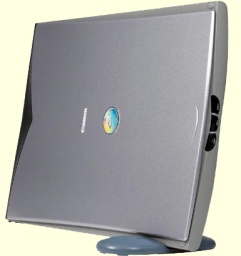 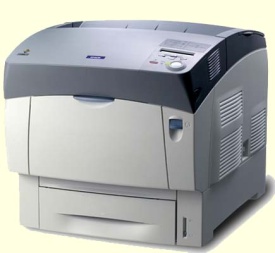 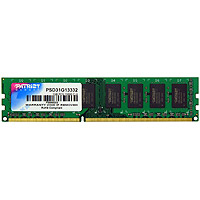 На содержание
Виды программного обеспечения (ПО)
Дополнительная информация
Тестовый контроль
На содержание
Системное программное обеспечение
Базовое (системное) ПО организует процесс обработки информации в компьютере и обеспечивает нормальную рабочую среду для прикладных программ.
Прикладное программное обеспечение
Прикладное программное обеспечение предназначено для решения конкретных задач пользователя и организации вычислительного процесса информационной системы в целом.
Прикладное ПО работает под управлением базового ПО, в частности ОС.
В состав прикладного ПО входят:
Пакеты прикладных программ различного назначения;
Рабочие программы пользователя и информационной системы (ИС) в целом.
ПР№2 Стандартные программы
Инструментальные средства
Для создания программного обеспечения  используют различные алгоритмические языки и системы программирования различного уровня.
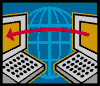 Спасибо за внимание!